Давление (задачи)
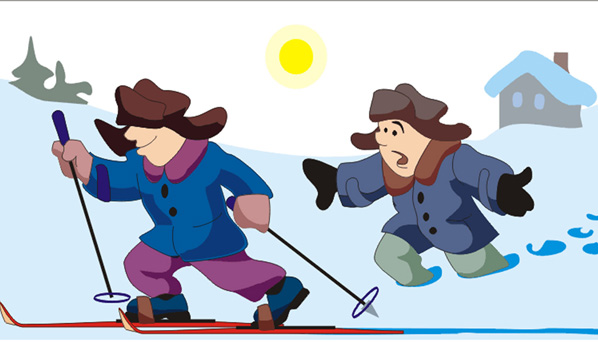 № 1
Снегоход имеет массу 400 кг и две гусеницы площадью по 0,4 м2 каждая. Сможет ли он проехать по снегу, если снег выдерживает максимальное давление 10 КПа.
Решение: Найдём давление снегохода
P=?
m=400 кг
S=0,8 м2
(гусениц две)
Ответ: Проедет !
№ 2
Какую силу надо приложить к иголке площадью острия 0,2 мм2, если для того, чтобы проткнуть материал необходимо приложить давление 300 Мпа.
Решение: Не забудем перевести данные
F=?
Ответ: 60 Н
№ 3
Найти высоту ртутного столбика барометра на Марсе, если атмосферное давление на нем 600 Па, а g=3,7 Н/кг, плотность ртути 13600 кг/м3.
Решение: Давление при измерении ртутным барометром равно давлению столба ртути
h=?
ρ=13600 кг/м3
P=600 Па
g=3,7 Н/м
Ответ: 12 мм
№ 4
В одно из колен жидкостного манометра, заполненного водой залили 10 см неизвестной жидкости, в результате чего её уровень оказался на 2 см выше уровня воды. Найти плотность этой жидкости.
h
H
Решение: Ниже уровня AB всё одинаково, следовательно и выше его давления равны
1 – вода, 2 - жиджкость
ρ2=?
h
ρ1=1000 кг/
H=10 см
h=2 см
g=10 Н/м
H
A
B